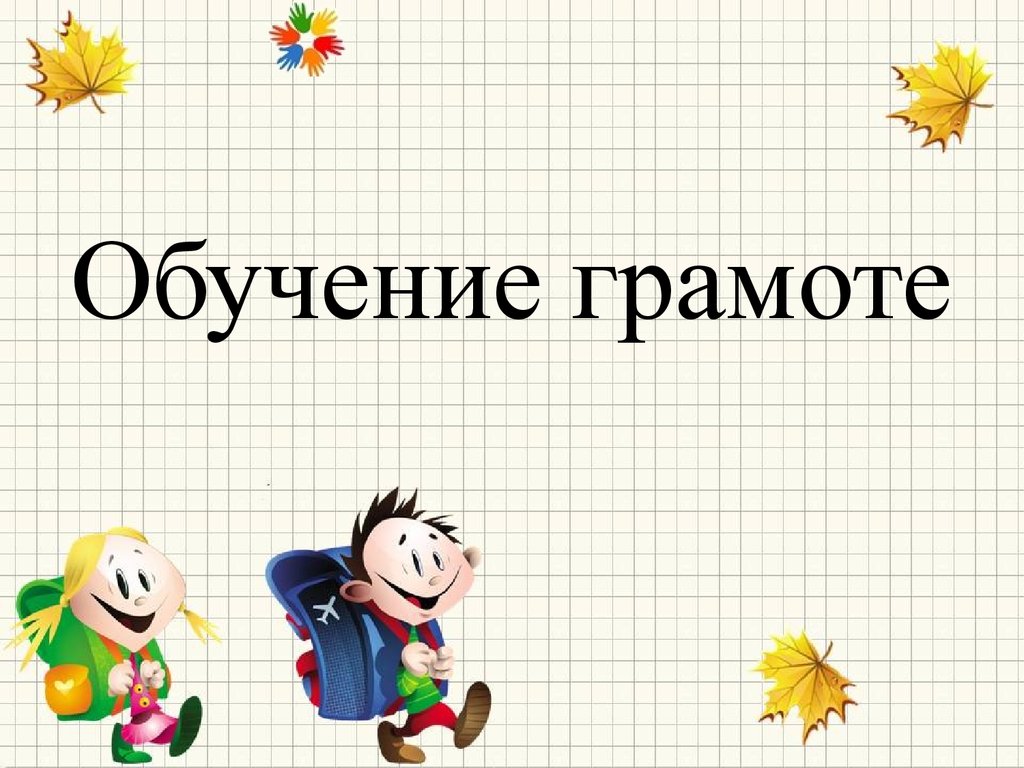 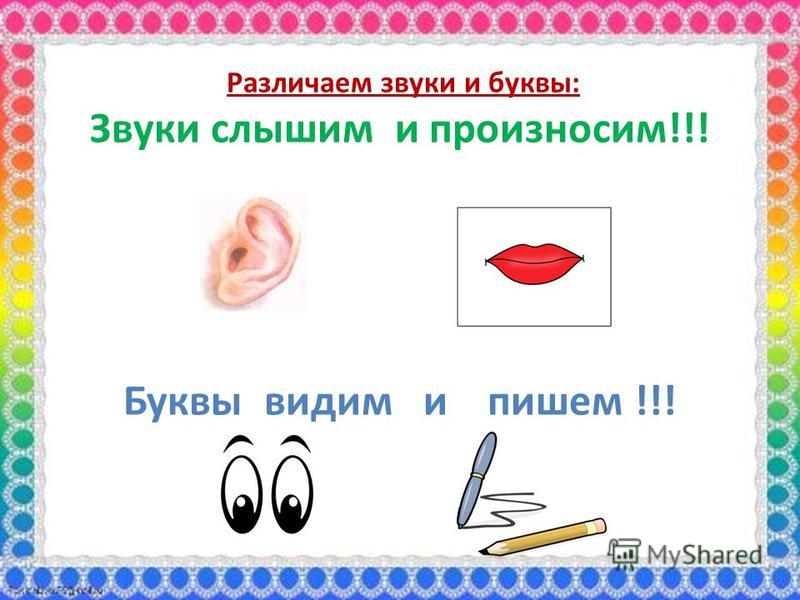 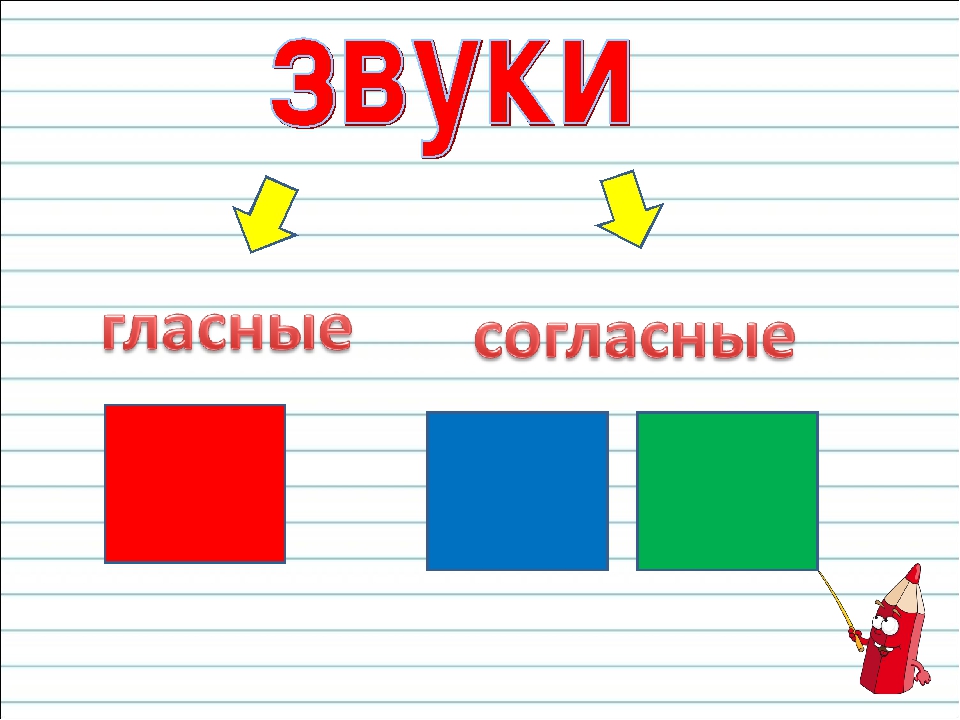 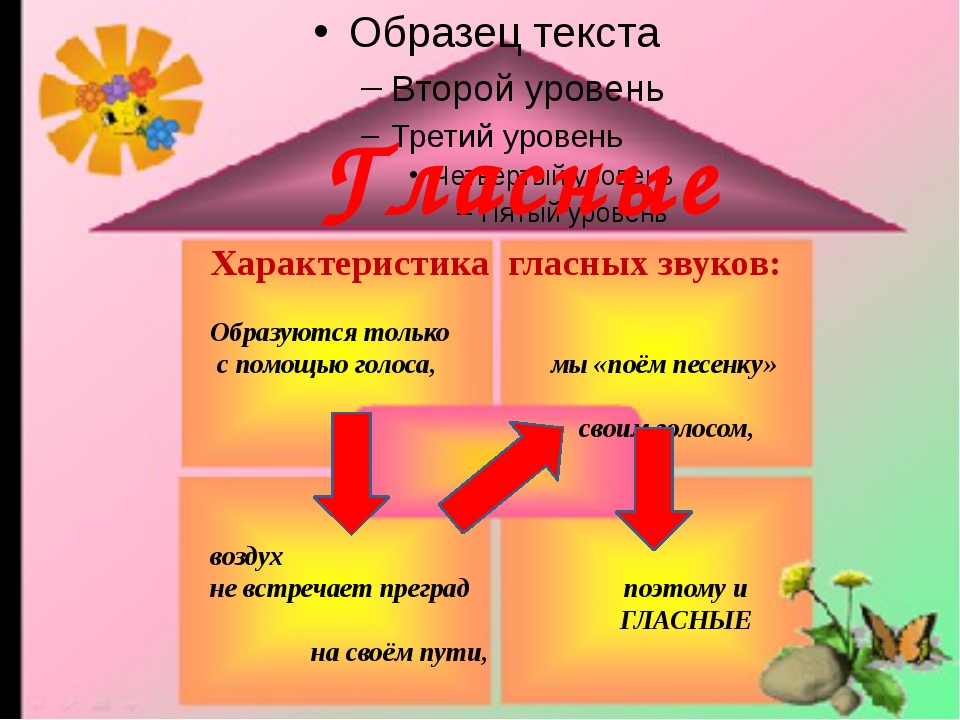 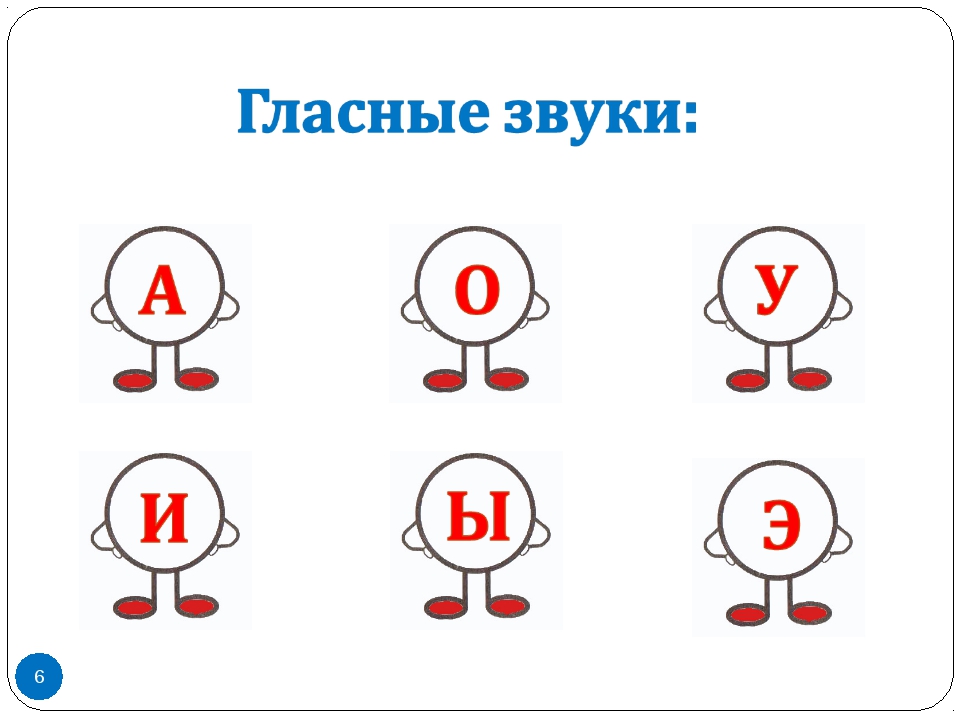 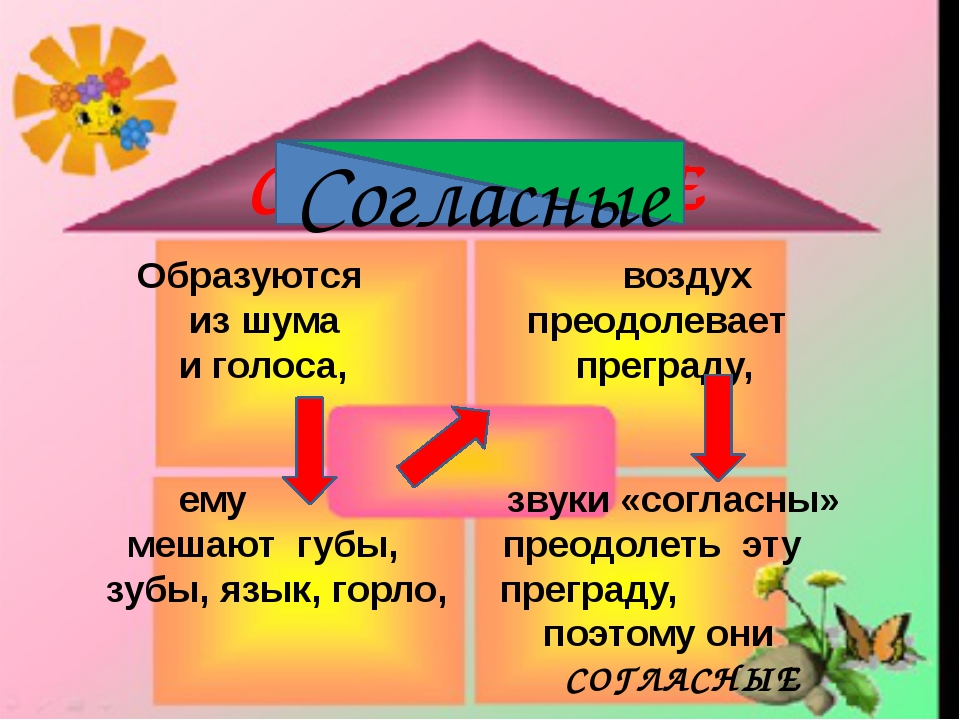 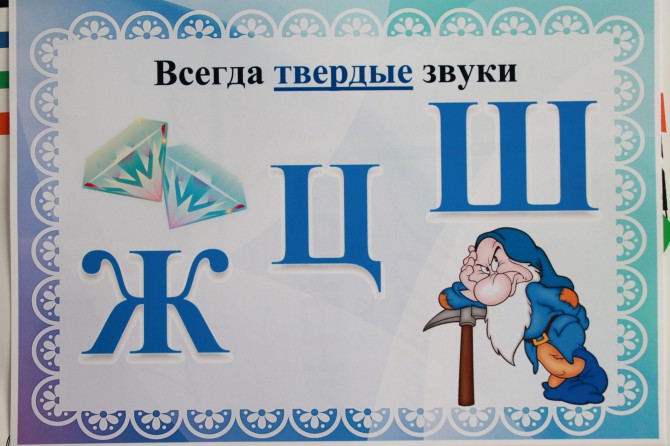 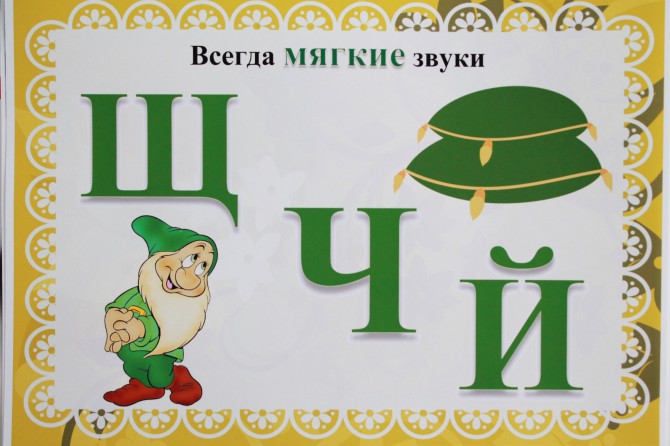 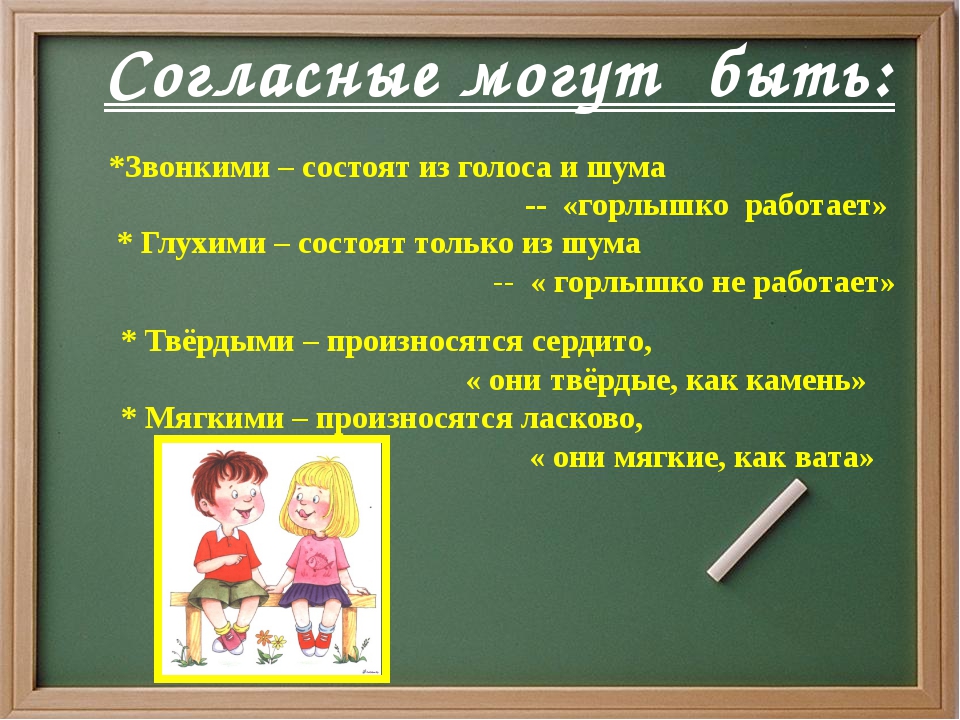 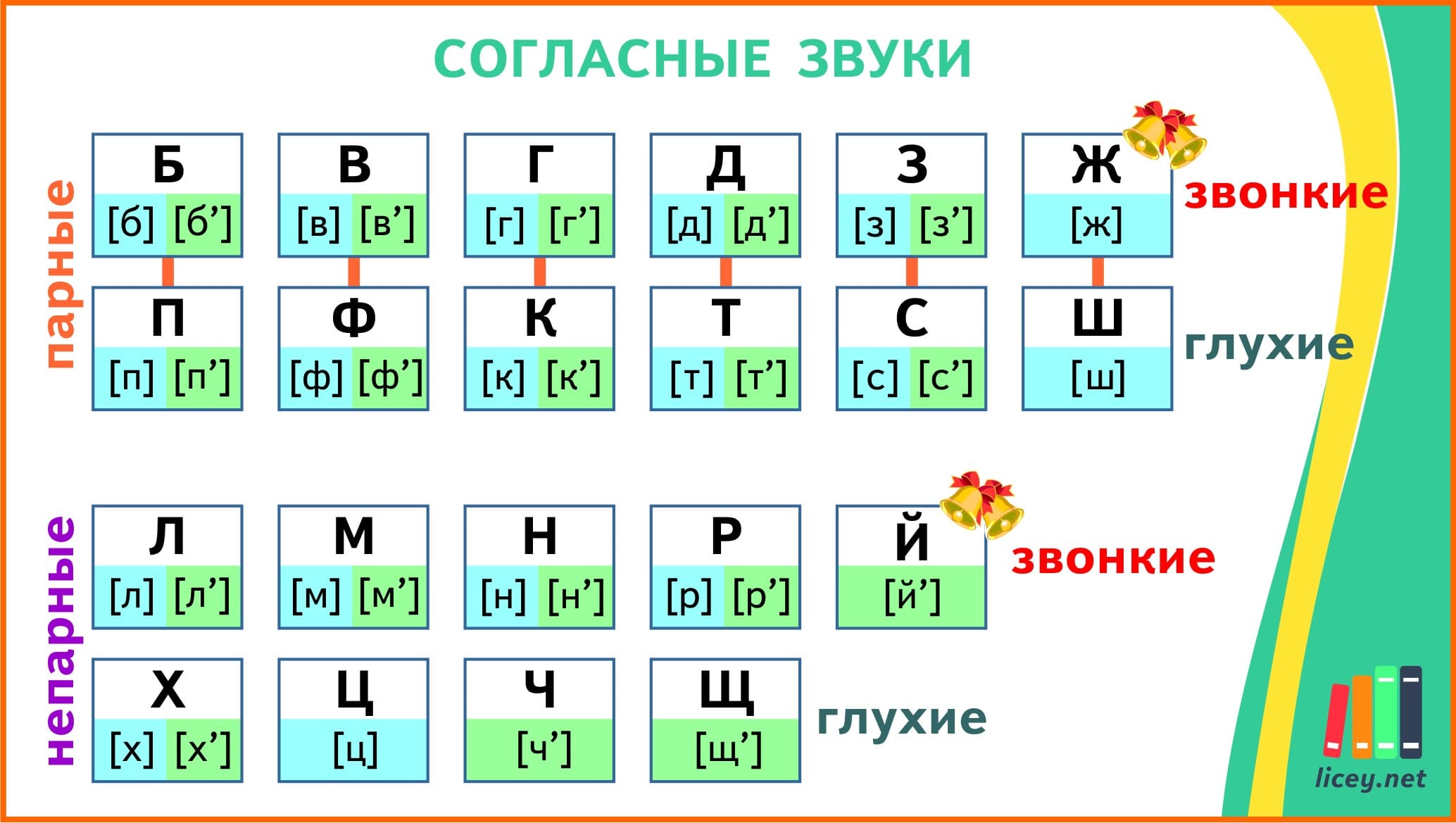 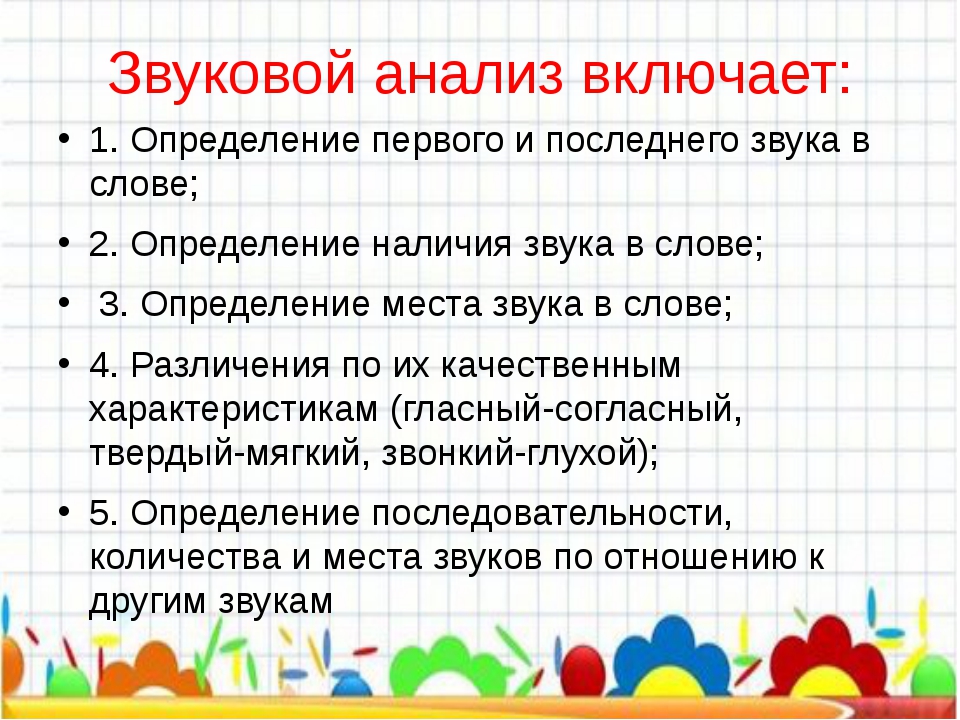 Звуковой анализ слова «мак»
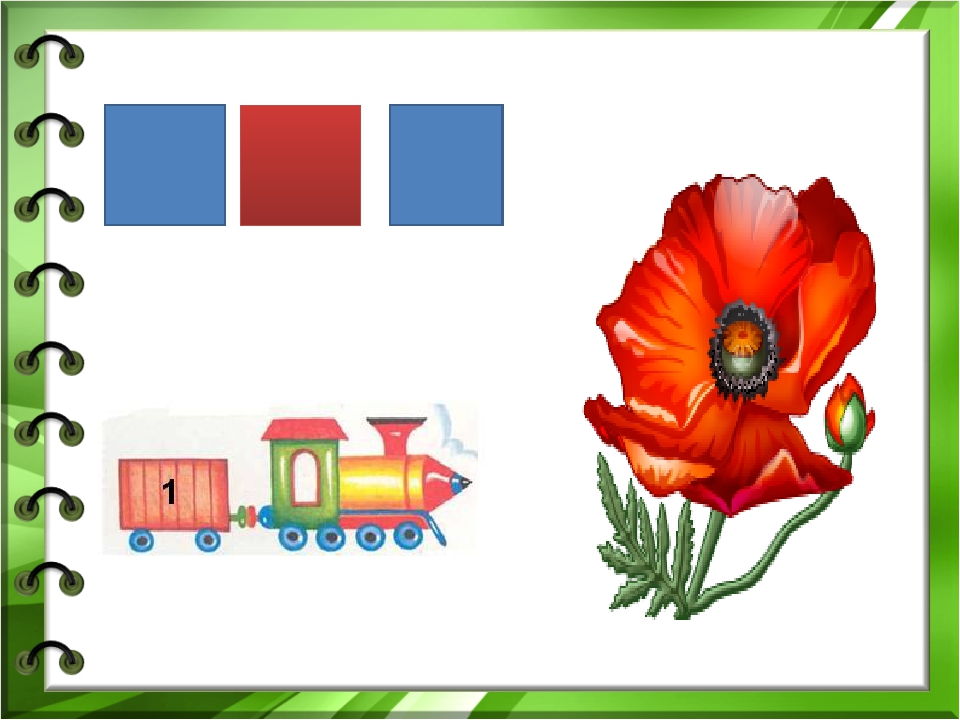 А теперь ребята самостоятельно проведите звуковой анализ слова кит
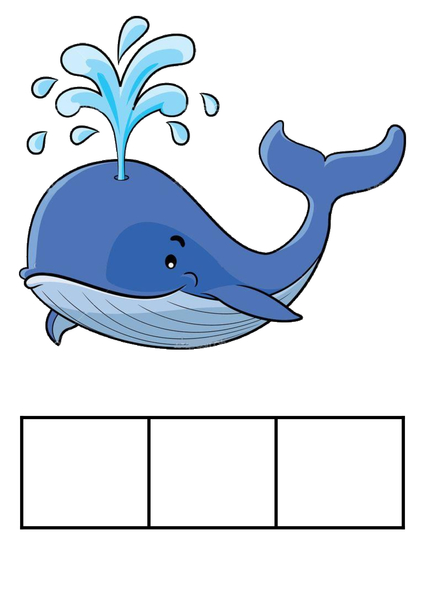